WOMEN PORTRAITS OF FAMOUS     
PAINTERS
PETREAN FLOARE MARIANA 

ȘCOALA GIMNAZIALĂ 
“EMIL ISAC”
CLUJ –NAPOCA 
ROMANIA
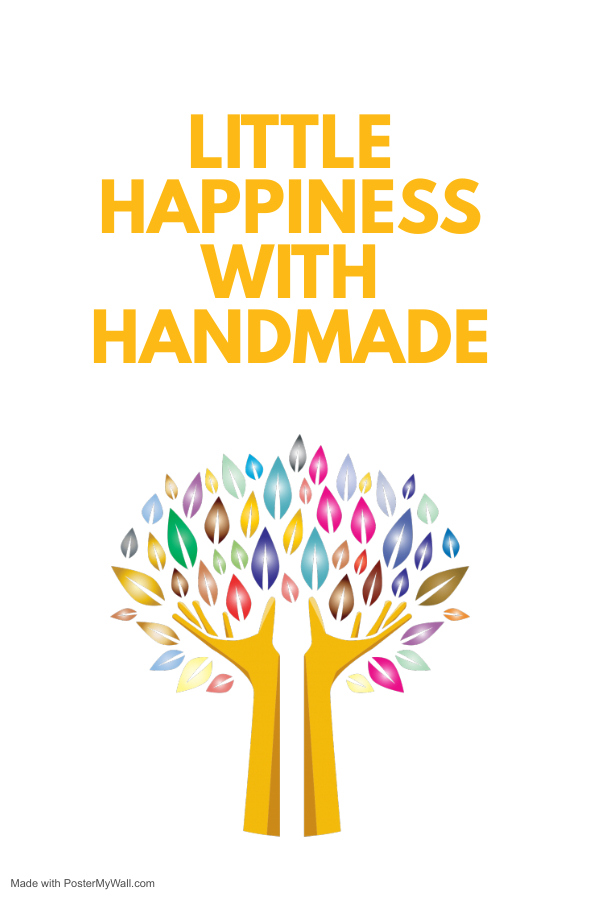 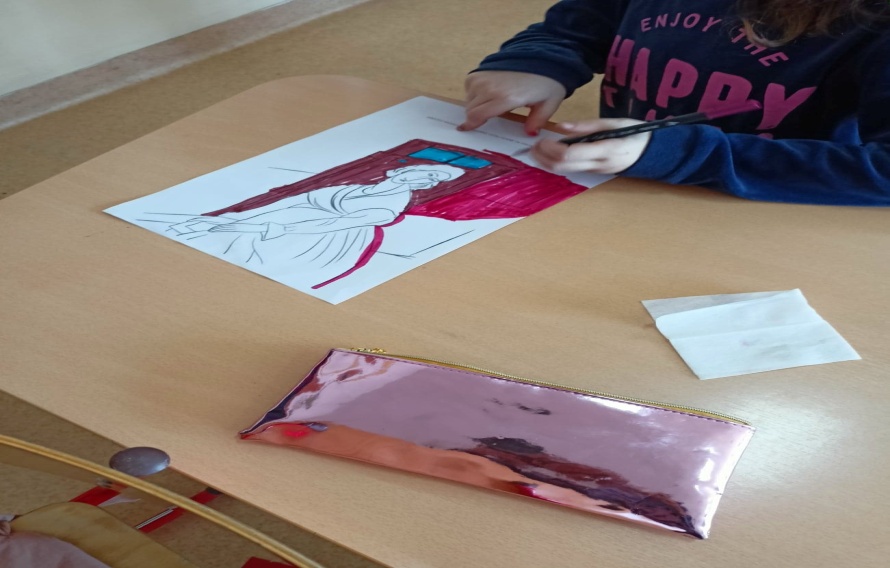 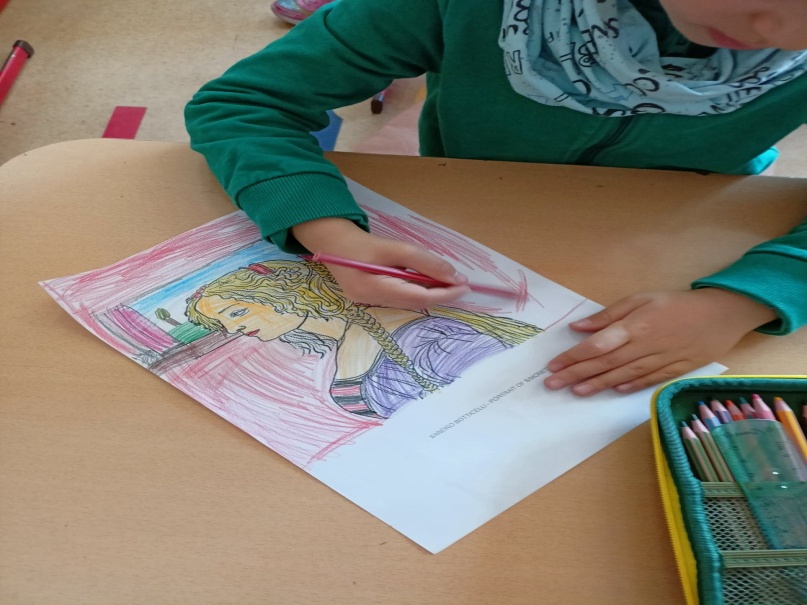 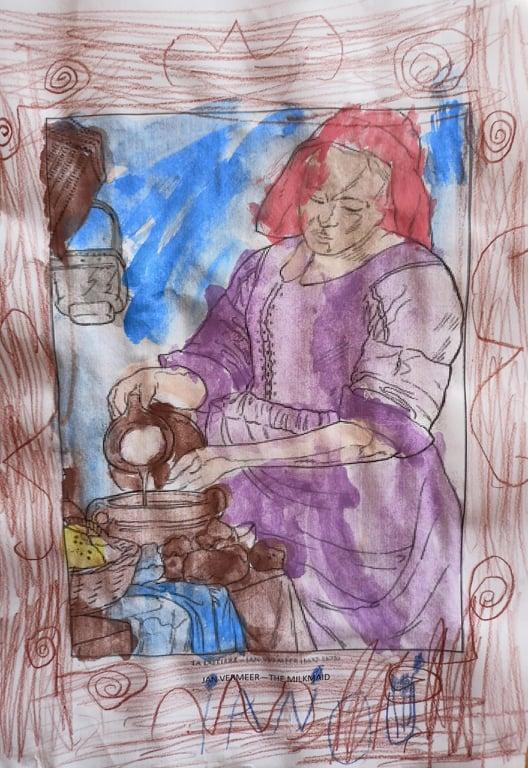 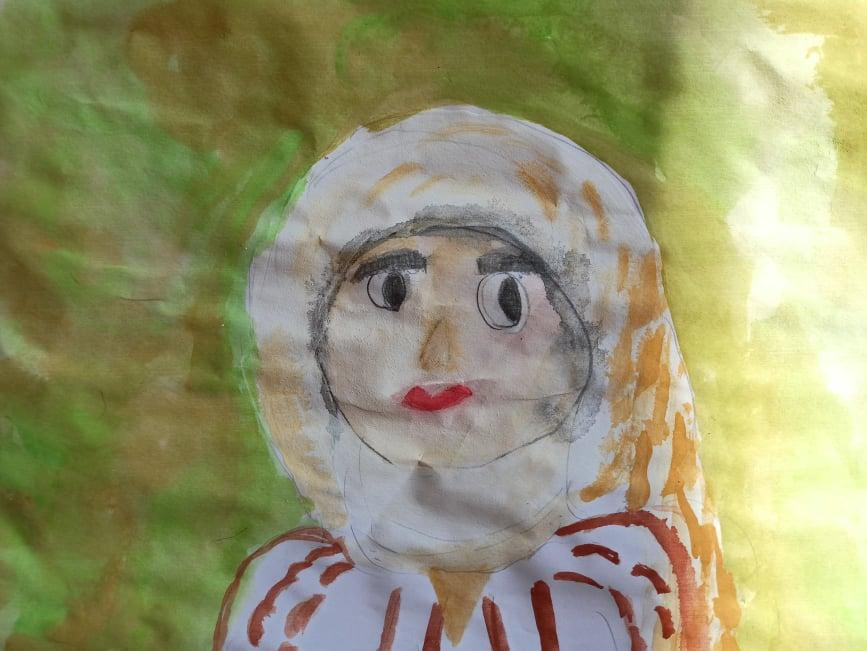